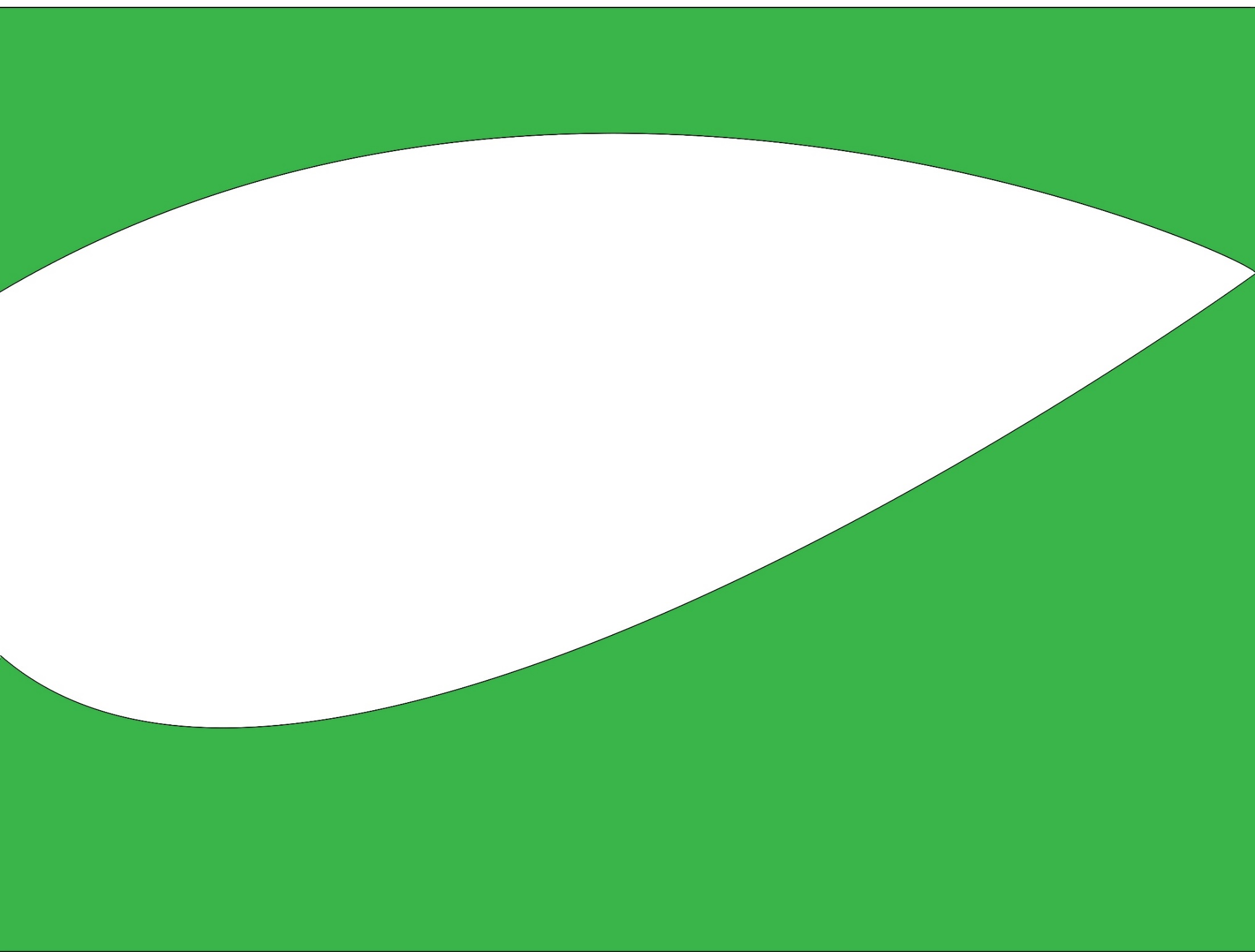 WELCOME
Teacher’s  Identity:
Md. Rubel Haque
Assistant Teacher
Nirmoil Darazia Dakhil Madrasha
Shampur,Patnitala,Naogaon.
Mob: 01774795179
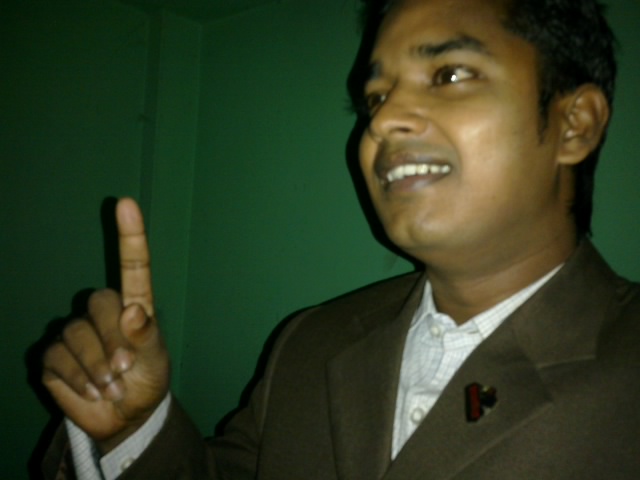 Lesson IntroductionClass-TenSubject-English
Today’s LessonTHE GREED OF THE MIGHTY RIVERS
Learning out comesBy the end of this lesson ss will be able to:-
Make fire and cooking meals 
Talk about river erosion
Talk about Meherjan family
SILENT  READINGTEXT
INDIVIDUAL WORK
Ques:-(a)What does Meherjan use to make fire for cooking her meals?(b)What property did Meherjan lose due to river eroion?©What do you know about Meherjan”s family?
GROUP  WORKDialogues about roaring  and erosions of the rivers
EVALUATIONTo ask questions about bad effect of roaring rivers
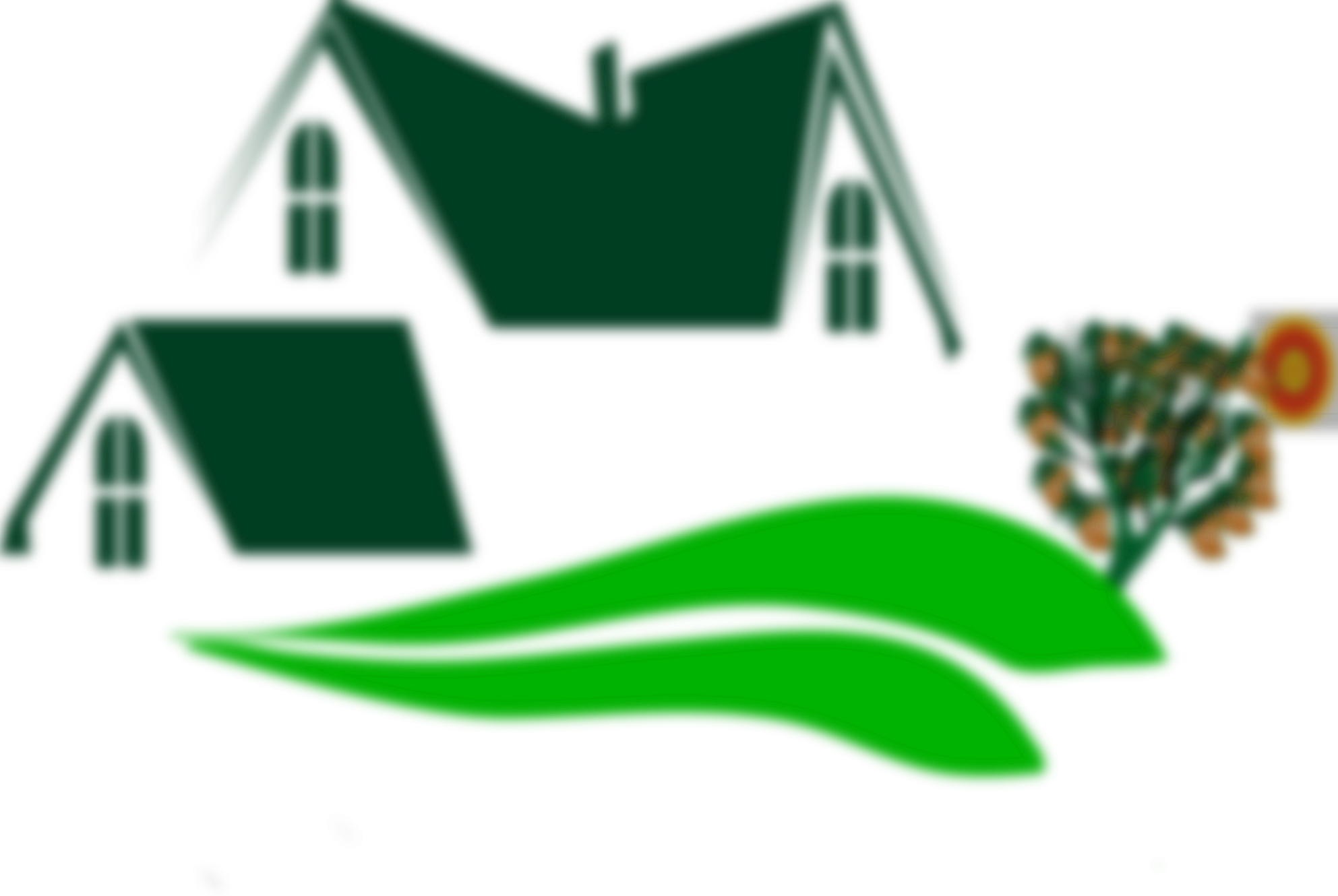 Homework
Paragraph  writing 70-80 words about “Environment pollution”
Thank You All